Открытый урок      по математике
Сколько ушей у четырёх мышей?                            
А сколько хвостов у пяти котов?                     
Сколько раз число 4 содержится в числе 12?                                                    
Сколько семёрок в числе 14?
Математика- «Царица наук»
Разбей выражения на группы
11+11+11+11+11                                                 
15+15+15+15                                                     
7+3+3+3+3                                                                                                                                         
5+7+8+5                                                                                 
8-8-8-8                                                                       
7+8+3                                                                             
6+9+3
Проверь!
11+11+11+11+11=11x 5                                                 
15+15+15+15= 15x4                                                                                               
7+3+3+3+3= 7+(3x4)                                              
5+7+8+5= ( 5x2)+7+8
Замени умножение сложением
21x3                                                                             
14x6                                                                            
13x2                                                                                        
8x4
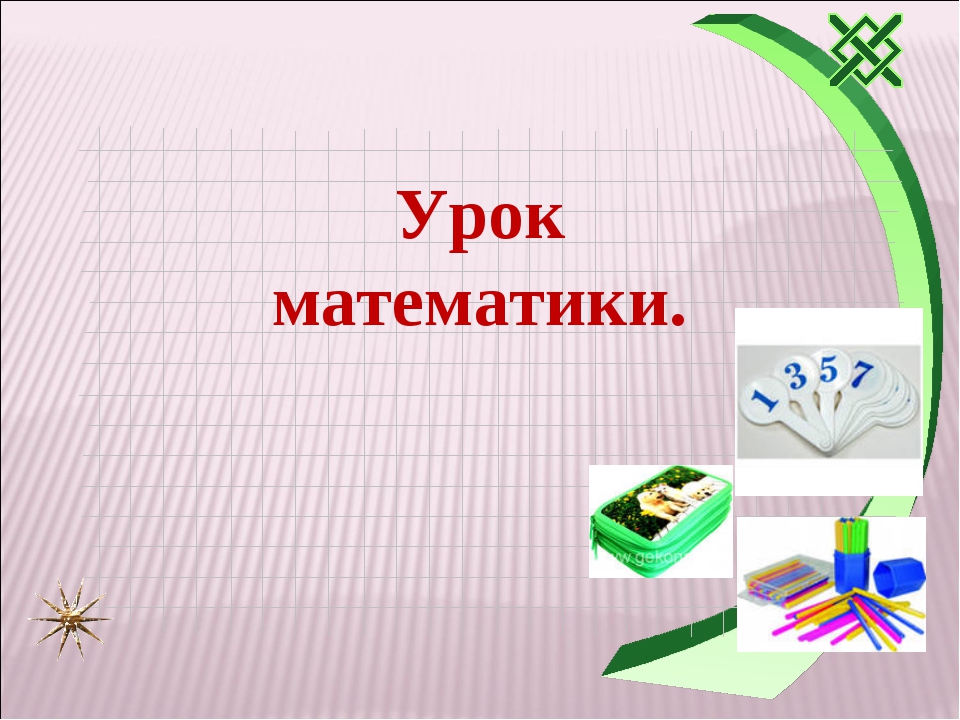 Тема: « Конкретный смысл и названия действия умножения»
Тема: « Конкретный смысл и названия действия умножения(закрепление)                                                        Учитель начальных классов: Видякова Е. А.
Умножение- это сложение одинаковых      
   слагаемых
Докажи
7+7+ 7+7 < 7x5                                                    
   15x8+15 = 15x9                                                       
   42x5-42 > 42x3
Найдите выражение, которое является решением задачи
Мороженое стоит 8 рублей. Сколько   рублей надо заплатить за 2 порции этого мороженого?    
      8+2        8-2         8х2
Сосчитайте                                                                 
Сколько ламп в классе?                                                    
Сколько парт в классе?                                         
Сколько стульев в классе?
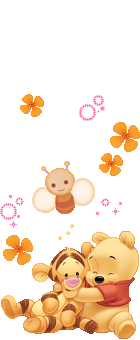 Дорога добра
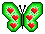 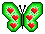 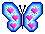 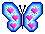 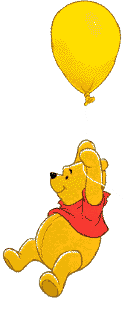 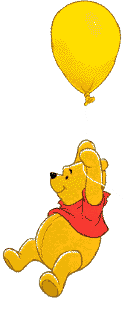 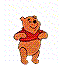 Шагаем, подпрыгивая!
Улыбаемся! Всем весело!
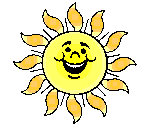 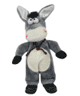 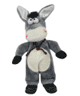 Поворачивайся в разные стороны, 
пританцовывая!
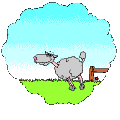 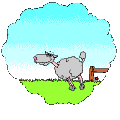 Прыжки
1-2  - на правой ноге,
3 – 4  - на левой ноге!
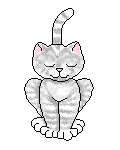 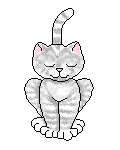 Приседаем и встаем!
Никогда не устаём!
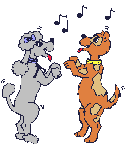 Танцуем
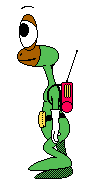 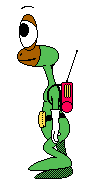 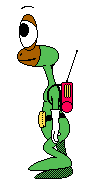 Шагаем друг за другом.
Вперед 4 шага,
Назад 4 шага!
Ребята, 
давайте
Жить дружно!
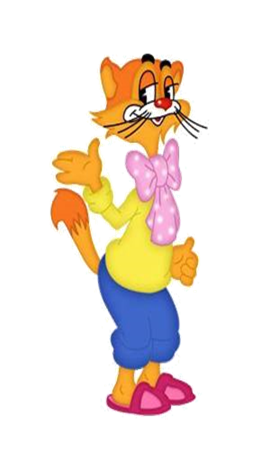 Задачки
У Винни- Пуха 4 бочонка мёда по 2 кг в каждом. Сколько кг мёда у Винни-Пуха?   

Винни- Пух сочинил 4 кричалки, в каждой из которых по 7 строчек. Сколько строчек сочинил Винни- Пух?
Работа в учебниках
По вариантам 
№ 4 стр. 84
Логические задачи
Сколько дней в 5 неделях? 
У паука 4 пары ног, а у козлёнка 2 пары ног. На сколько ног меньше у козлёнка, чем у паука?
Найдите периметр                                           квадрата со стороной 3см?                                
 
Найдите периметр                                           прямоугольника со сторонами 2 см и 5см ?

Найдите периметр                                           треугольника со стороной 2см?
Вывод:
Что же такое умножение?

А всегда ли сложение можно заменить умножением?

- В каких случаях нельзя сложение заменять умножением?

А для чего нам нужно умножение?
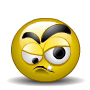 Если было интересно, легко на уроке, во всем разобрались – синий цвет.
Если иногда были трудности, сомнения, не совсем понравилась работа – зеленый цвет.
Если не разобрались в теме, было не очень интересно – красный цвет.